17 July 2023
The graph of a function, its equation y = f(x)
LO: To draw the graph of a function given its equation.
The graph of a function
Every function has a particular behaviour and is identified by a specific shape.
There are two ways to represent the graph of a function.
Drawing its graph.
Sketching its graph.
In this lesson we will be working on Drawing the graph of a function
If you are asked to draw the graph of a function is to represent by means of a labelled, accurate diagram or graph, using a pencil. A ruler (straight edge) should be used for straight lines.
Graphs should have points correctly plotted (if appropriate) and joined in a straight line or smooth curve.
-1
-2
-3
-4
-5
The graph of a function
Draw the graph of f(x) = 2x + 1 for – 3 ≤ x ≤ 3.
We can create a table of values that combines the inputs and outputs
y
10
9
-3
-2
-1
0
1
2
3
8
-5
-3
-1
1
3
5
7
7
6
(-3,-5)
(-2,-3)
(-1,-1)
(0, 1)
(1, 3)
(2, 5)
(3, 7)
5
We will use values from -3 through 3 for x and from them, we will evaluate the function to find the corresponding value of y
4
3
f(x) = 2x + 1
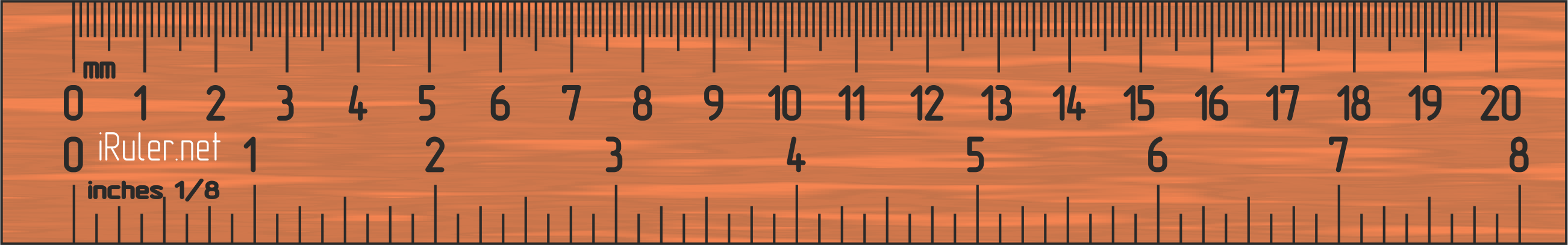 2
1
x
1    2   3   4   5   6
Plot the points accurately.
–6 –5  –4  –3   –2  –1
Use a ruler to join the points.
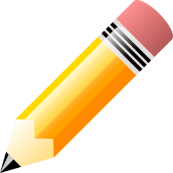 -1
-2
-3
-4
-5
The graph of a function
Draw the graph of f(x) = x2 – 1 for – 3 ≤ x ≤ 3.
We can create a table of values that combines the inputs and outputs
y
10
9
f(x) = x2 – 1
-3
-2
-1
0
1
2
3
8
8
3
0
-1
0
3
8
7
6
(-3,8)
(-2,3)
(-1,0)
(0, -1)
(1, 0)
(2, 3)
(3, 8)
5
We will use values from -3 through 3 for x and from them, we will evaluate the function to find the corresponding value of y
4
3
2
1
x
1    2   3   4   5   6
Plot the points accurately.
–6 –5  –4  –3   –2  –1
Draw a smooth curve joining the points.
The graph of a function
Using the GDC
We are going to use Graphing display calculator to generate the table. Select the Calculator you are using.
CASIO
Texas Instruments
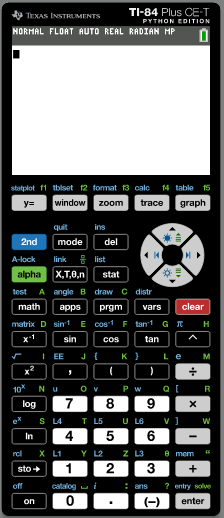 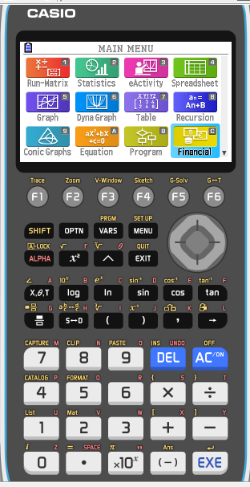 The graph of a function
Draw the graph of f(x) = x3 – x2 – 7x –1 for – 2 ≤ x ≤ 3.
We can create a table of values that combines the inputs and outputs
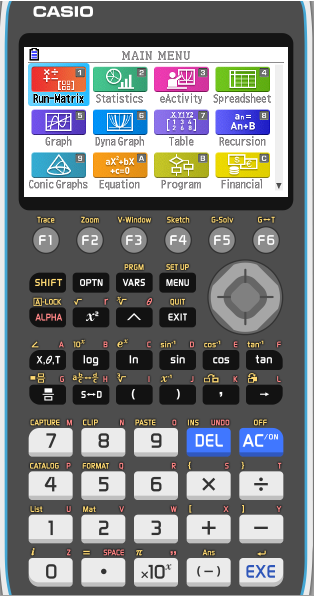 -2
-1
0
1
2
3
We will use values from – 2 through 3 for x and from them, we will evaluate the function to find the corresponding value of y
Now we are going to use the GDC to construct a table of values for – 2 ≤ x ≤ 3
.
Turn on the GDC.
Press 7
Table
The graph of a function
Draw the graph of f(x) = x3 – x2 – 7x –1 for – 2 ≤ x ≤ 3.
We can create a table of values that combines the inputs and outputs
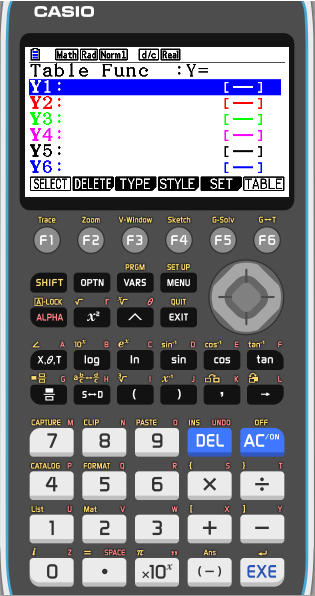 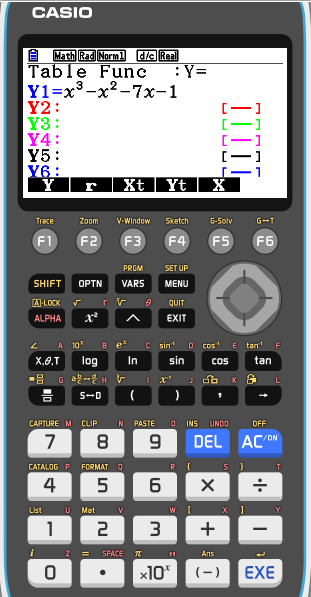 -2
-1
0
1
2
3
EXE
Type in the function
x3 – x2 – 7x – 1
The graph of a function
Draw the graph of f(x) = x3 – x2 – 7x –1 for – 2 ≤ x ≤ 3.
We can create a table of values that combines the inputs and outputs
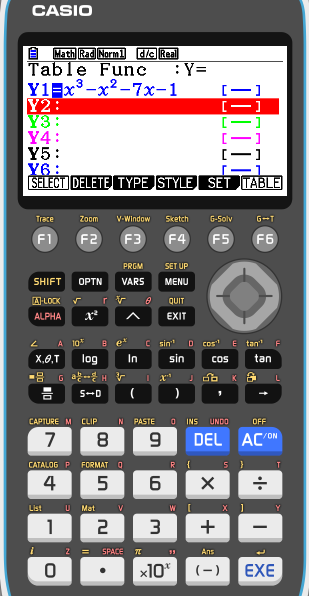 -2
-1
0
1
2
3
EXE
Type in the function
x3 – x2 – 7x – 1
Set
Press F5
The graph of a function
Draw the graph of f(x) = x3 – x2 – 7x –1 for – 2 ≤ x ≤ 3.
We can create a table of values that combines the inputs and outputs
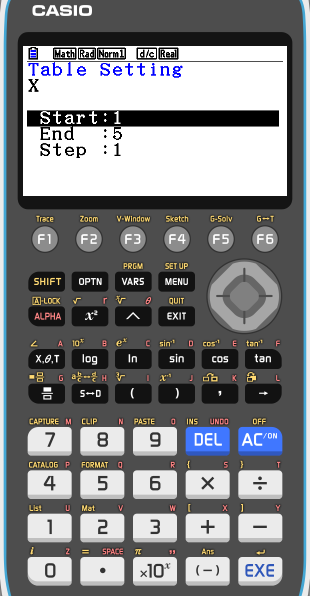 -2
-1
0
1
2
3
EXE
Type in the function
x3 – x2 – 7x – 1
Set
Press F5
Set the boundaries
EXE
Start -2
EXE
End 3
EXE
Step 1
The graph of a function
Draw the graph of f(x) = x3 – x2 – 7x –1 for – 2 ≤ x ≤ 3.
We can create a table of values that combines the inputs and outputs
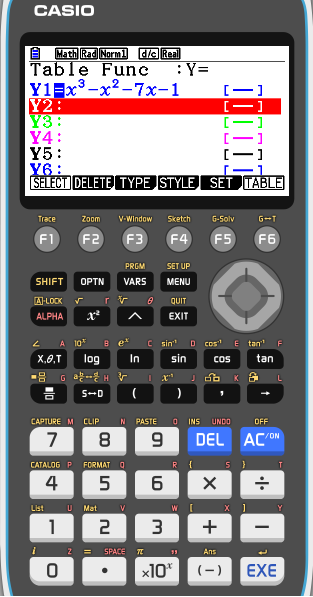 -2
-1
0
1
2
3
EXE
Type in the function
x3 – x2 – 7x – 1
Set
Press F5
Set the boundaries
EXE
Start -2
EXE
End 3
EXE
Step 1
Table
Press F6
The graph of a function
Draw the graph of f(x) = x3 – x2 – 7x –1 for – 2 ≤ x ≤ 3.
We can create a table of values that combines the inputs and outputs
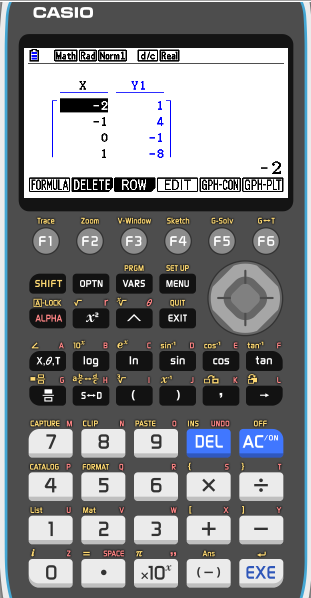 -2
-1
0
1
2
3
1
4
-1
-8
-11
-4
(-2,1)
(-1,4)
(0, -1)
(1,-8)
(2,-11)
(3,-4)
EXE
Type in the function
x3 – x2 – 7x – 1
Set
Press F5
Set the boundaries
EXE
Start -2
EXE
End 3
EXE
Step 1
Table
Press F6
Scroll down and fill in the table
--6
-7
-8
-9
-10
The graph of a function
Draw the graph of f(x) = x3 – x2 – 7x –1 for – 2 ≤ x ≤ 3.
We can create a table of values that combines the inputs and outputs
y
f(x) = x3 – x2 – 7x – 1
5
4
-2
-1
0
1
2
3
3
1
4
-1
-8
-11
-4
2
1
x
(-2,1)
(-1,4)
(0, -1)
(1,-8)
(2,-11)
(3,-4)
–3       –2       –1
1        2        3
Plot the points accurately.
-1
-2
Draw a smooth curve joining the points.
-3
-4
-5
Click to end
-11
The graph of a function
Draw the graph of f(x) = x3 – x2 – 7x –1 for – 2 ≤ x ≤ 3.
We can create a table of values that combines the inputs and outputs
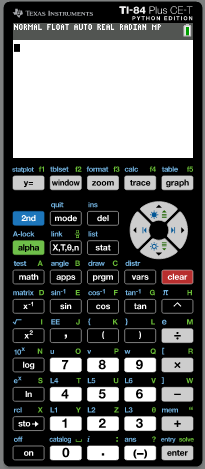 -2
-1
0
1
2
3
We will use values from – 2 through 3 for x and from them, we will evaluate the function to find the corresponding value of y
Now we are going to use the GDC to construct a table of values for – 2 ≤ x ≤ 3
.
Turn on the GDC.
Press
Y =
The graph of a function
Draw the graph of f(x) = x3 – x2 – 7x –1 for – 2 ≤ x ≤ 3.
We can create a table of values that combines the inputs and outputs
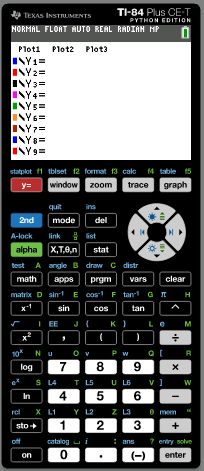 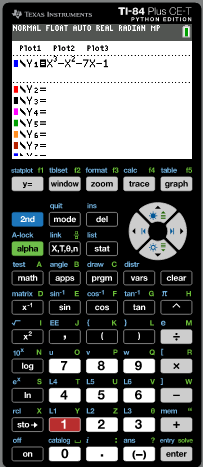 -2
-1
0
1
2
3
enter
Type in the function
x3 – x2 – 7x – 1
The graph of a function
Draw the graph of f(x) = x3 – x2 – 7x –1 for – 2 ≤ x ≤ 3.
We can create a table of values that combines the inputs and outputs
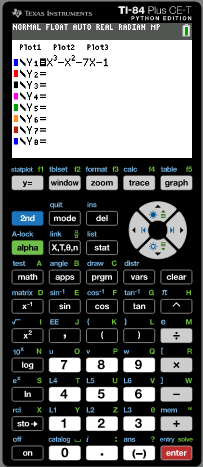 -2
-1
0
1
2
3
enter
Type in the function
x3 – x2 – 7x – 1
tblset
Press 2nd
The graph of a function
Draw the graph of f(x) = x3 – x2 – 7x –1 for – 2 ≤ x ≤ 3.
We can create a table of values that combines the inputs and outputs
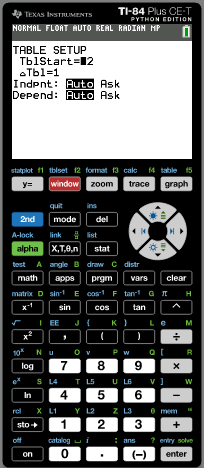 -2
-1
0
1
2
3
EXE
Type in the function
x3 – x2 – 7x – 1
Set
Press F5
Table Setup
enter
TblStart = -2
enter
æTbl =  1
Indpnt: Auto
Depen: Auto
table
2nd
The graph of a function
Draw the graph of f(x) = x3 – x2 – 7x –1 for – 2 ≤ x ≤ 3.
We can create a table of values that combines the inputs and outputs
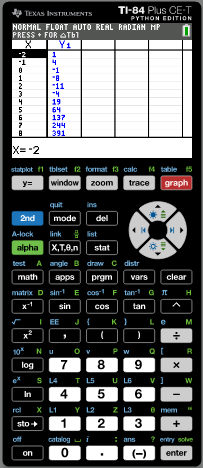 -2
-1
0
1
2
3
EXE
Type in the function
x3 – x2 – 7x – 1
Set
Press F5
Table Setup
enter
TblStart = -2
enter
æTbl =  1
Indpnt: Auto
Depen: Auto
table
2nd
The graph of a function
Draw the graph of f(x) = x3 – x2 – 7x –1 for – 2 ≤ x ≤ 3.
We can create a table of values that combines the inputs and outputs
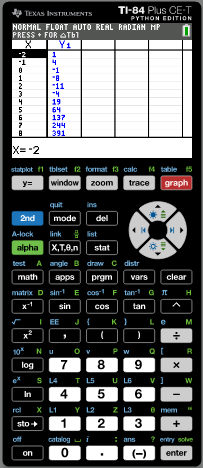 -2
-1
0
1
2
3
1
4
-1
-8
-11
-4
(-2,1)
(-1,4)
(0, -1)
(1,-8)
(2,-11)
(3,-4)
Scroll down and fill in the table
--6
-7
-8
-9
-10
The graph of a function
Draw the graph of f(x) = x3 – x2 – 7x –1 for – 2 ≤ x ≤ 3.
We can create a table of values that combines the inputs and outputs
y
f(x) = x3 – x2 – 7x – 1
5
4
-2
-1
0
1
2
3
3
1
4
-1
-8
-11
-4
2
1
x
(-2,1)
(-1,4)
(0, -1)
(1,-8)
(2,-11)
(3,-4)
–3       –2       –1
1        2        3
Plot the points accurately.
-1
-2
Draw a smooth curve joining the points.
-3
-4
-5
-11
Thank you for using resources from
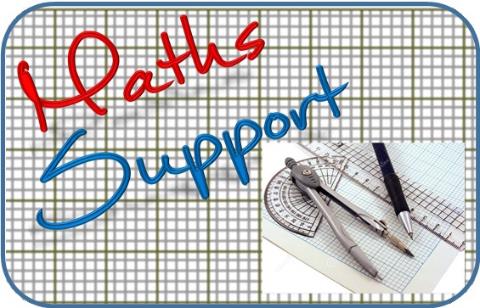 For more resources visit our website
https://www.mathssupport.org
If you have a special request, drop us an email
info@mathssupport.org
Get 20% off in your next purchase from our website, just use this code when checkout: MSUPPORT_20